Figure 3. Distribution of gaps in sequence coverage. Location and sizes of gaps is determined by using all available ...
Nucleic Acids Res, Volume 32, Issue 12, 15 June 2004, Pages 3651–3660, https://doi.org/10.1093/nar/gkh700
The content of this slide may be subject to copyright: please see the slide notes for details.
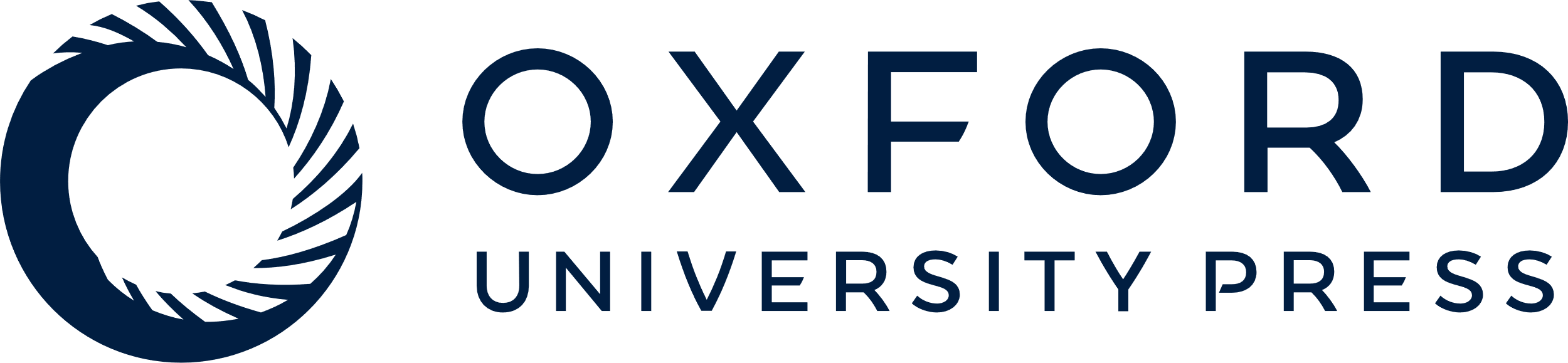 [Speaker Notes: Figure 3.  Distribution of gaps in sequence coverage. Location and sizes of gaps is determined by using all available sequence coordinates for clones in the set. Of the gaps, 40% are <10 kb. Many gaps in this distribution may not be real, but instead result from our conservative algorithm for in silico sequence coordinate determination. There are 1169 BACs without sequence coordinates and therefore without explicit localization in the genome. When the genome sequence is complete it is possible that many of these BACs will be localized on the sequence. 


Unless provided in the caption above, the following copyright applies to the content of this slide: Nucleic Acids Research, Vol. 32 No. 12 © Oxford University Press 2004; all rights reserved]